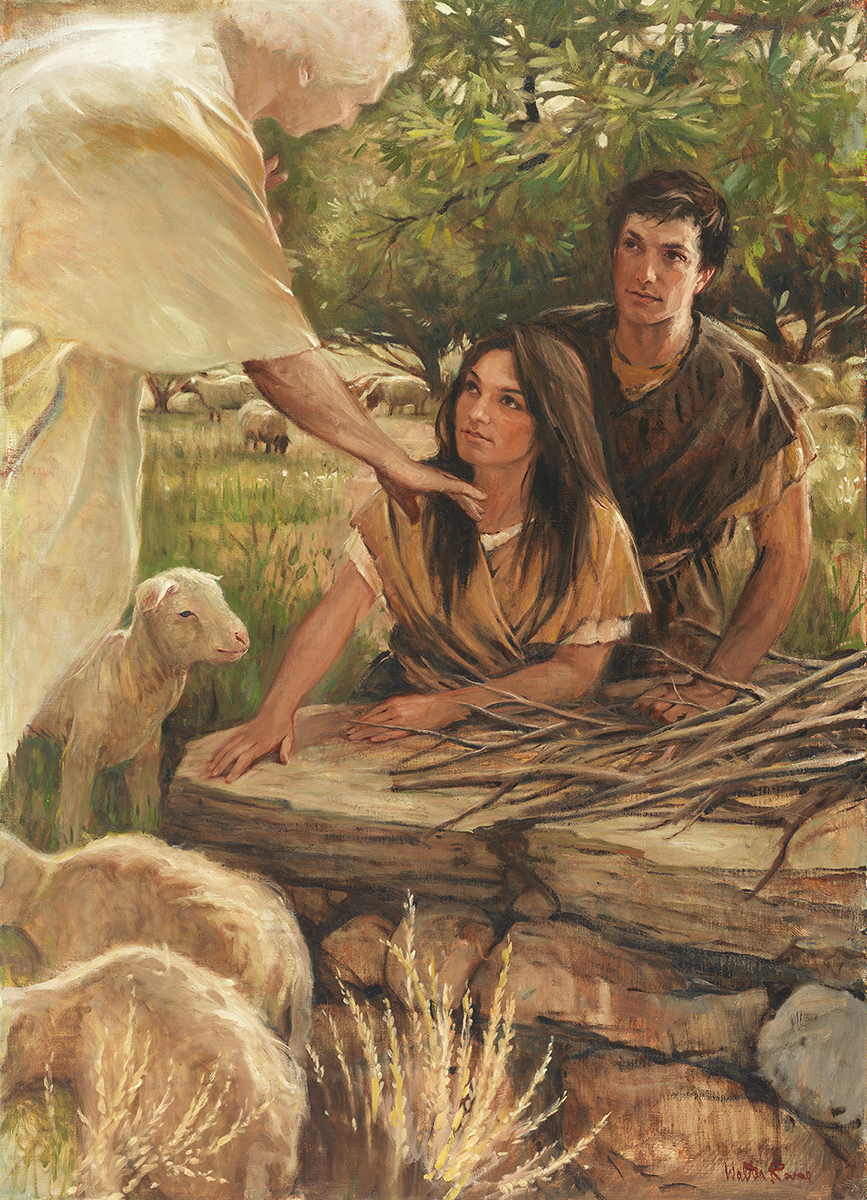 SEMINARY
Old Testament
LESSONS 41 & 42
Exodus 1-4
Exodus 1
“A new pharaoh places the children 
of Israel in bondage”
Why is it sometimes difficult or frightening to keep the commandments when others want you to do something different?
Exodus 1:15-19
15 ¶ And the king of Egypt spake to the Hebrew midwives, of which the name of the one was Shiphrah, and the name of the other Puah:
16 And he said, When ye do the office of a midwife to the Hebrew women, and see them upon the stools; if it be a son, then ye shall kill him: but if it be a daughter, then she shall live.
17 But the midwives feared God, and did not as the king of Egypt commanded them, but saved the men children alive.
18 And the king of Egypt called for the midwives, and said unto them, Why have ye done this thing, and have saved the men children alive?
19 And the midwives said unto Pharaoh, Because the Hebrew women are not as the Egyptian women; for they are lively, and are delivered ere the midwives come in unto them.
What does it mean that the midwives “feared God”?
How did the midwives show that they revered God?
What might the midwives have risked by choosing to revere God more than Pharaoh?
Exodus 1:20-21
20 Therefore God dealt well with the midwives: and the people multiplied, and waxed very mighty.
21 And it came to pass, because the midwives feared God, that he made them houses.
How did the Lord “[deal] well” with the midwives?
What principle can we learn from this account about what God will do when we revere Him and put His will above that of others?
As we revere God by putting His will above that of others, He will bless us.
What are some modern-day challenges that could be likened to what the Israelite midwives faced?
Exodus 2
“Moses is born, is raised by Pharaoh’s daughter, and flees to Midian”
Exodus 2:1-4
1 And there went a man of the house of Levi, and took to wife a daughter of Levi.
2 And the woman conceived, and bare a son: and when she saw him that he was a goodly child, she hid him three months.
3 And when she could not longer hide him, she took for him an ark of bulrushes, and daubed it with slime and with pitch, and put the child therein; and she laid it in the flags by the river’s brink.
4 And his sister stood afar off, to wit what would be done to him.
What did this mother do to save her son?
Exodus 2:5-10
5 ¶ And the daughter of Pharaoh came down to wash herself at the river; and her maidens walked along by the river’s side; and when she saw the ark among the flags, she sent her maid to fetch it.
6 And when she had opened it, she saw the child: and, behold, the babe wept. And she had compassion on him, and said, This is one of the Hebrews’ children.
7 Then said his sister to Pharaoh’s daughter, Shall I go and call to thee a nurse of the Hebrew women, that she may nurse the child for thee?
8 And Pharaoh’s daughter said to her, Go. And the maid went and called the child’s mother.
9 And Pharaoh’s daughter said unto her, Take this child away, and nurse it for me, and I will give thee thy wages. And the woman took the child, and nursed it.
10 And the child grew, and she brought him unto Pharaoh’s daughter, and he became her son. And she called his name Moses: and she said, Because I drew him out of the water.
Who discovered the child? What did she name him?
How was the child’s mother still able to be involved in his upbringing?
Exodus 3:1-10
“The Lord speaks to Moses 
from a burning bush”
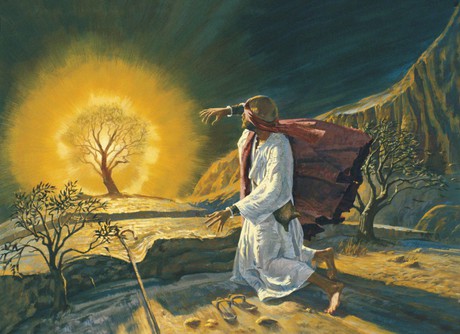 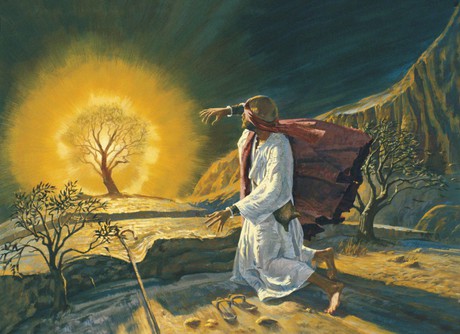 What is happening in this picture?
Exodus 3:1-3
1 Now Moses kept the flock of Jethro his father in law, the priest of Midian: and he led the flock to the backside of the desert, and came to the mountain of God, even to Horeb.
2 And the angel of the Lord appeared unto him in a flame of fire out of the midst of a bush: and he looked, and, behold, the bush burned with fire, and the bush was not consumed.
3 And Moses said, I will now turn aside, and see this great sight, why the bush is not burnt.
What did Moses see that caused him to “turn aside” and have a closer look?
Who appeared to Moses in the flame of the burning bush?
Rather than an angel, who was it that appeared to Moses?
Exodus 3:4-7
4 And when the Lord saw that he turned aside to see, God called unto him out of the midst of the bush, and said, Moses, Moses. And he said, Here am I.
5 And he said, Draw not nigh hither: put off thy shoes from off thy feet, for the place whereon thou standest is holy ground.
6 Moreover he said, I am the God of thy father, the God of Abraham, the God of Isaac, and the God of Jacob. And Moses hid his face; for he was afraid to look upon God.
7 ¶ And the Lord said, I have surely seen the affliction of my people which are in Egypt, and have heard their cry by reason of their taskmasters; for I know their sorrows;
What experiences have you had that have confirmed this truth to you?
afflictions
prayers
God sees our,__________ hears our,__________ and knows our ____________.
sorrows
Exodus 3:8
And I am come down to deliver them out of the hand of the Egyptians, and to bring them up out of that land unto a good land and a large, unto a land flowing with milk and honey; unto the place of the Canaanites, and the Hittites, and the Amorites, and the Perizzites, and the Hivites, and the Jebusites.
How did the Lord plan to answer the prayers of the children of Israel?
Exodus 3:11-4:17
“Moses expresses his concerns about his calling and is reassured by the Lord”
Exodus 3:11-15
Exodus 4:1-5
1 And Moses answered and said, But, behold, they will not believe me, nor hearken unto my voice: for they will say, The Lord hath not appeared unto thee.
2 And the Lord said unto him, What is that in thine hand? And he said, A rod.
3 And he said, Cast it on the ground. And he cast it on the ground, and it became a serpent; and Moses fled from before it.
4 And the Lord said unto Moses, Put forth thine hand, and take it by the tail. And he put forth his hand, and caught it, and it became a rod in his hand:
5 That they may believe that the Lord God of their fathers, the God of Abraham, the God of Isaac, and the God of Jacob, hath appeared unto thee.
11 ¶ And Moses said unto God, Who am I, that I should go unto Pharaoh, and that I should bring forth the children of Israel out of Egypt?
12 And he said, Certainly I will be with thee; and this shall be a token unto thee, that I have sent thee: When thou hast brought forth the people out of Egypt, ye shall serve God upon this mountain.
13 And Moses said unto God, Behold, when I come unto the children of Israel, and shall say unto them, The God of your fathers hath sent me unto you; and they shall say to me, What is his name? what shall I say unto them?
14 And God said unto Moses, I AM THAT I AM: and he said, Thus shalt thou say unto the children of Israel, I AM hath sent me unto you.
15 And God said moreover unto Moses, Thus shalt thou say unto the children of Israel, The Lord God of your fathers, the God of Abraham, the God of Isaac, and the God of Jacob, hath sent me unto you: this is my name for ever, and this is my memorial unto all generations.
Exodus 4:10-17
10 ¶ And Moses said unto the Lord, O my Lord, I am not eloquent, neither heretofore, nor since thou hast spoken unto thy servant: but I am slow of speech, and of a slow tongue.
11 And the Lord said unto him, Who hath made man’s mouth? or who maketh the dumb, or deaf, or the seeing, or the blind? have not I the Lord?
12 Now therefore go, and I will be with thy mouth, and teach thee what thou shalt say.
13 And he said, O my Lord, send, I pray thee, by the hand of him whom thou wilt send.
14 And the anger of the Lord was kindled against Moses, and he said, Is not Aaron the Levite thy brother? I know that he can speak well. And also, behold, he cometh forth to meet thee: and when he seeth thee, he will be glad in his heart.
15 And thou shalt speak unto him, and put words in his mouth: and I will be with thy mouth, and with his mouth, and will teach you what ye shall do.
16 And he shall be thy spokesman unto the people: and he shall be, even he shall be to thee instead of a mouth, and thou shalt be to him instead of God.
17 And thou shalt take this rod in thine hand, wherewith thou shalt do signs.
What doctrine and principles can we learn from the Lord’s response to Moses’s concerns?
The Lord is with those He calls, and He gives them power to accomplish His work.
“Now, some of you may be shy by nature or consider yourselves inadequate to respond affirmatively to a calling. Remember that this work is not yours and mine alone. It is the Lord’s work, and when we are on the Lord’s errand, we are entitled to the Lord’s help. Remember that whom the Lord calls, the Lord qualifies” (Thomas S. Monson, “Duty Calls,” Ensign, May 1996, 44).
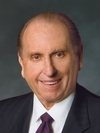 President 
Thomas S. Monson
What experiences in your life have shown you that the Lord gives His servants, including you, power to accomplish His work?
Exodus 4:18-31
“Moses and Aaron journey to Egypt and speak to the elders of Israel”
Both escaped a decree of death while in their infancy.
Exodus 1:15-16, 22; 2:1-3
Matthew 2:13-16
2 Nephi 6:17
Both were called to deliver Israel.
Exodus 3:7-10
Both were carried away by the Spirit to a high mountain where they were shown the kingdoms of the world.
Joseph Smith Translation, Matthew 4:8 (in Matthew 4:8, footnote a)
Moses 1:1, 8, 11
Moses 1:12-22
Both overcame confrontations with Satan.
Matthew 4:3-11
Both remained in exile until the kings who sought to kill them had died.
Exodus 4:19
Matthew 2:19-20